Utilities Unit Cookbook Cost Estimating Refresher
May 6th, 2021
FOCUS OF THIS OVERALL EXCERCISE
Efficiency. 
Meeting Schedule.
Allowing new people to use the CookBook while keeping a Standardized Final Deliverable.
***We are not focusing on how to develop the project specific inputs that go in the Cookbook. We are relying on each estimator to develop these inputs based on their project.****
Power Point Slide Direction
The purpose is to go step-by-step through the Cookbook Tool on SharePoint in order to produce two cost estimate numbers for each project:
Utility Relocation Cost Estimate
 Utility Construction Cost Estimate
**We are not standardizing items or pricing.  It is all adjustable and flexible.  Prices in the Cookbook might work for your project and they might not.***
Cost Definitions
Utility Relocation Costs:   Utility Relocation Construction that the 	NCDOT is fiscally responsible for.  This relocation is performed 	outside of the highway contract.
For this exercise we are going to include power, communication, and gas as Utility Relocation Costs that the NCDOT is fiscally responsible for.
2. Utility Construction Costs:   Utility relocation construction that the   	NCDOT performs for the Utility Owner inside the highway 	contract.
These are usually the “wet” utilities.  Fiscal responsibility for relocation is not needed at this stage in estimation.
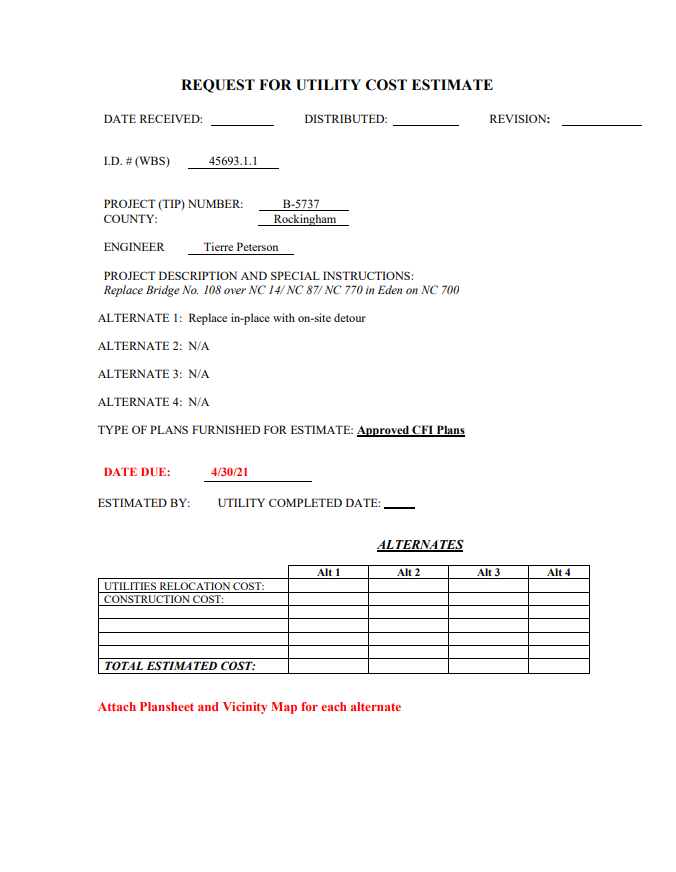 Utility Cost Estimate Request Form
TAB LIST
PROJECT DATA
UTILITY DESCRIPTION
POWER
TELEPHONE
GAS
WATER
SEWER
MISCELLANEOUS ITEMS
PROJECT TOTALS
REPORTS
POLE DESCRIPTION
POLE DATA
Project Data Tab
Project Data Tab
Project Data Tab
Must Check Box.  This means the report is being run for Alternate No. 1
Checked Boxes Transfer to Report
Always Hit Refresh When Done
Utility Description Tab
Utility Description Tab is not needed to produce final estimate deliverable
Power Tab
Data Automatically Populated from Project Data Tab
Make sure  “Reloc.”  is selected for all power items
Power Tab
Pre-Populated “Power Pole Description” and “Cost Per Pole” Data.  This can be used if you want to use it.
Power Tab
All 6 entry fields are completely adjustable
Power Tab
This is how you add items.  When another item is added another blank line will auto-populate underneath it.
You can always look at the calculated data to make sure it lines up with entered data
DON’T FORGET REFRESH
Telephone Tab
Data Automatically Populated from Project Data Tab
Make sure  “Reloc.”  is selected for all telephone items
“Telephone Tab” setup matches the  “Power Tab”
“Telephone Tab”  is intended to capture all communication lines and appurtenances.
Telephone Tab
“Telephone Pole” does not  mean a dedicated pole for telephone only
A “Two Cable Telephone Pole” is often a power pole with two cable attachments.
If one pole has power and telephone attached, it will go in the “Power Tab” and in the “Telephone Tab”
Telephone Tab
These are mainly buried communication lines. Description and pricing can be adjusted as needed.
Telephone Tab
DON’T FORGET REFRESH
Gas Tab
This should auto-populate from “Project Data” tab but doesn’t on this version.  Enter it manually.
Make sure  “Reloc.”  is selected for all gas items
“Gas Tab” setup matches the  “Power Tab” and “Telephone Tab”
DON’T FORGET REFRESH
Water Tab
Data Automatically Populated from Project Data Tab
Make sure  “Const.”  is selected for all water items
Once again  “Water Tab” setup is consistent with previous Tabs
Water Tab
Double check big ticket items that were put in specific to a single project
Water Tab
DON’T FORGET REFRESH
Sewer Tab
Data Automatically Populated from Project Data Tab
Make sure  “Const.”  is selected for all sewer items
Sewer Tab
Project specific item pricing and sewer items can be adjusted
Sewer Tab
DON’T FORGET REFRESH
Project Totals Tab
NOTE A CONTINGENCY FACTOR  HAS NOT BEEN ADDED TO THE “RELOCATION TOTALS” YET
THE CURRENT (5/06/21) CONTINGENCY FACTOR BEING ADDED TO THE SUM OF THE “RELOCATION TOTALS” IS 25%
PUT THE CONTINGENCY FACTOR AMOUNT IN MISCELLEANEOUS ITEMS
Utility Relocations not In the Highway Contract that the NCDOT is fiscally responsible for
Utility Relocations performed in the Highway Contract. Fiscal responsibility is not a factor here at this point
Work Outside the Cookbook to Calculate a 25% Contingency Factor
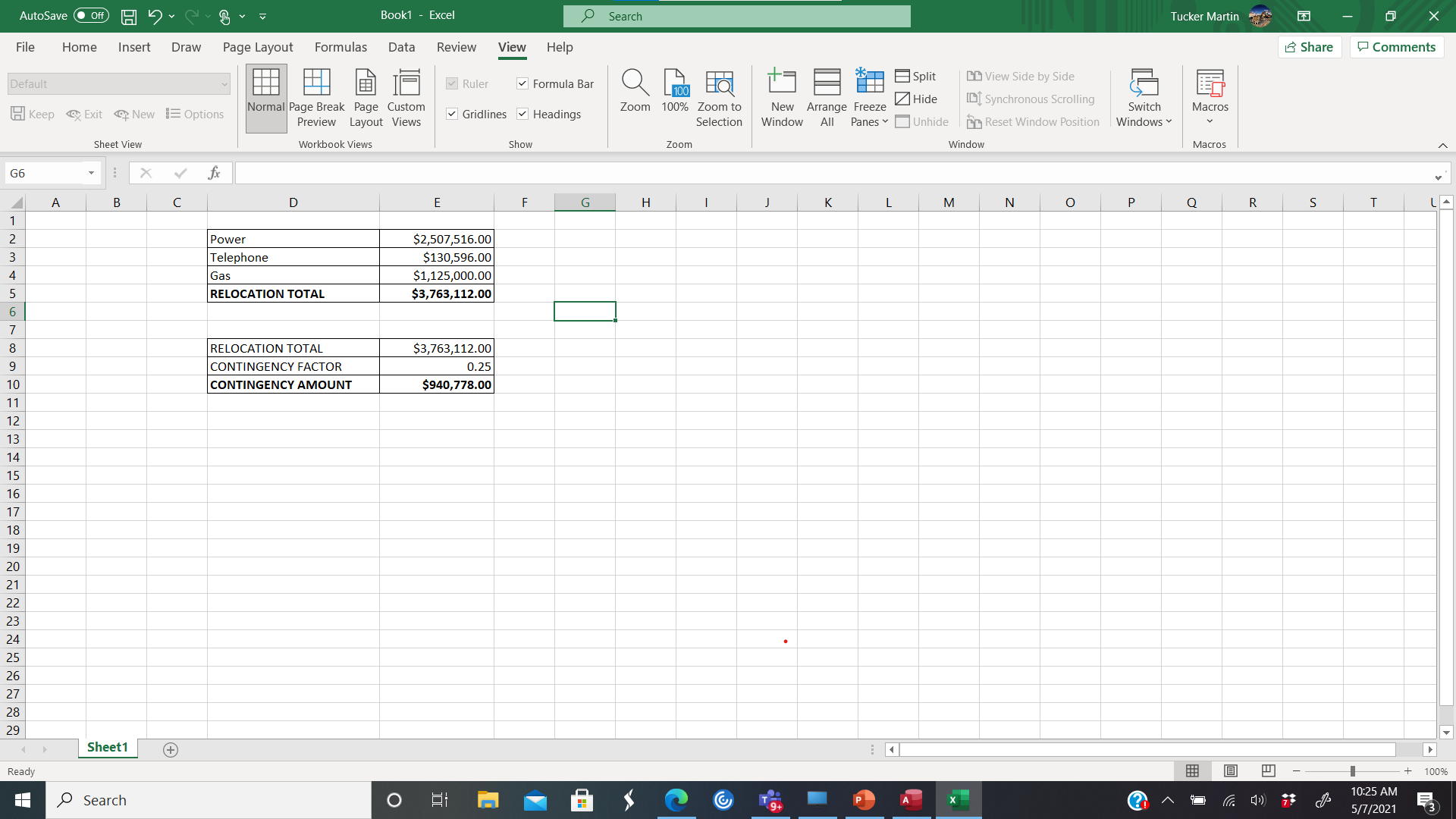 Use this amount. Now go back  and put the amount in the “Miscellaneous Tab”
Miscellaneous Tab
Still $0.00!
There is no refresh button in the “Miscellaneous Tab”
3 ENTRIES
Go back to the “Project Data Tab” and hit the refresh button
Project Data Tab
HIT REFRESH TO GET CONTINGENCY INTO “RELOCATION TOTALS”
Miscellaneous Tab
Double Check “Miscellaneous Tab” for the value
Project Totals Tab
Double Check “Project Totals” Tab
Reports Tab
CLICK TO RUN REPORT WHICH PRODUCES YOUR DELIVERABLE
Utility Estimate Worksheet: The Deliverable
PRINT
Page 1
Use To Scroll Through All Pages of the Utility Estimate Worksheet
Utility Estimate Worksheet: The Deliverable
Page 2
Utility Estimate Worksheet: The Deliverable
Page 3
Utility Estimate Worksheet: The Deliverable
Page 4
Utility Estimate Worksheet: The Deliverable
Page 5
Utility Estimate Worksheet: The Deliverable
Page 6
Reports Tab
Not Needed For Final Estimate Deliverable
X
Pole Description Tab
Pole Description Tab is not needed to produce final estimate deliverable
Pole Data Tab
Pole Data Tab is not needed to produce final estimate deliverable
Helpful Hints
When you get an estimate finished PRINT IT OUT.  Keep a paper hard copy of that estimate.
The CookBook was very thoroughly designed to offer a lot of options to an estimator.
If you get lost in the program, you can always: go back to the Utilities Unit SharePoint site, download this same version of the CookBook, and follow these steps to produce an estimate deliverable.
QUESTIONS?